PowerPoint A3 DMAIC Template
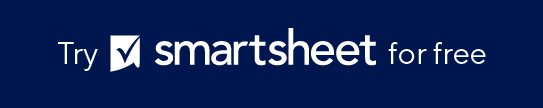 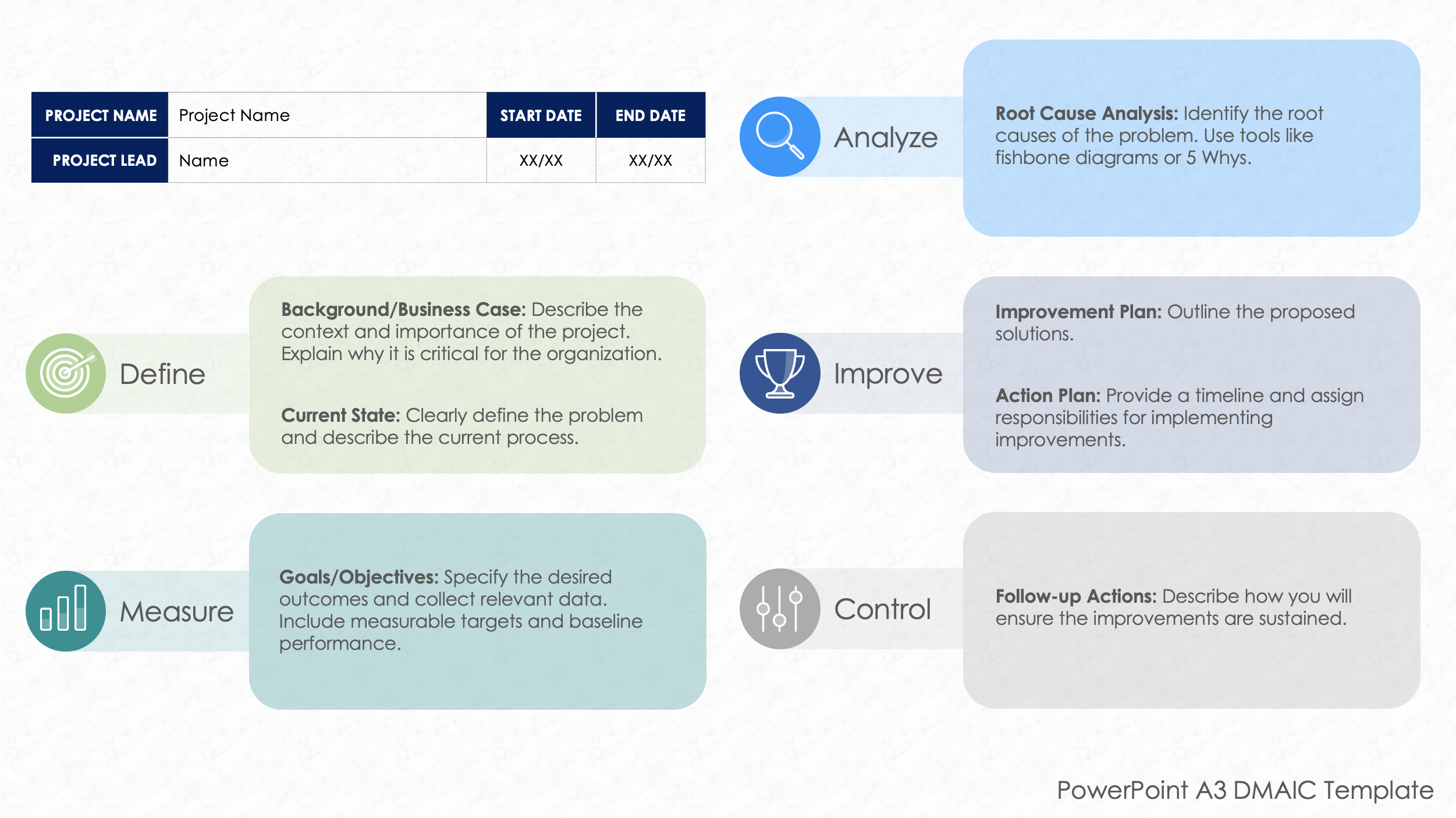 Root Cause Analysis: Identify the root causes of the problem. Use tools like fishbone diagrams or 5 Whys.
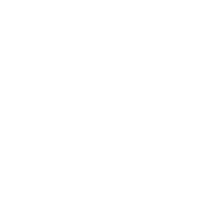 Analyze
Background/Business Case: Describe the context and importance of the project. Explain why it is critical for the organization.

Current State: Clearly define the problem and describe the current process.
Improvement Plan: Outline the proposed solutions.

Action Plan: Provide a timeline and assign responsibilities for implementing improvements.
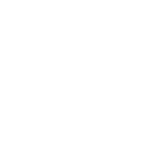 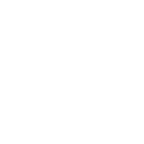 Improve
Define
Goals/Objectives: Specify the desired outcomes and collect relevant data. Include measurable targets and baseline performance.
Follow-up Actions: Describe how you will ensure the improvements are sustained.
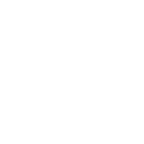 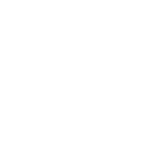 Control
Measure
PowerPoint A3 DMAIC Template